Pharmacodynamics IIIReceptor Families
Ali Alhoshani, B.Pharm, Ph.D.
ahoshani@ksu.edu.sa
Office: 2B 84
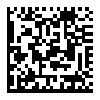 Receptor Families
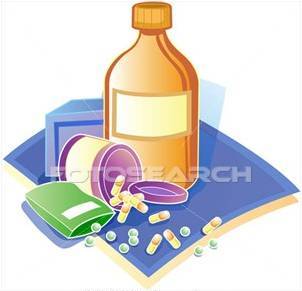 By the end of this lecture, you should:

Classify receptors into their main superfamilies
Recognize their different  transduction mechanism
Identify the nature & time frame of their response Classify.
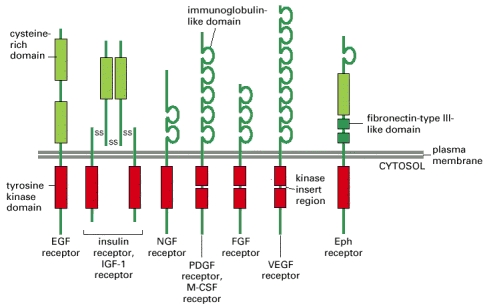 Main Receptor Classes ( Receptor Families)
Effect Persistency of drugs
Cellular mechanism of the drugs 
Selectivity of drugs 
Development of new drugs
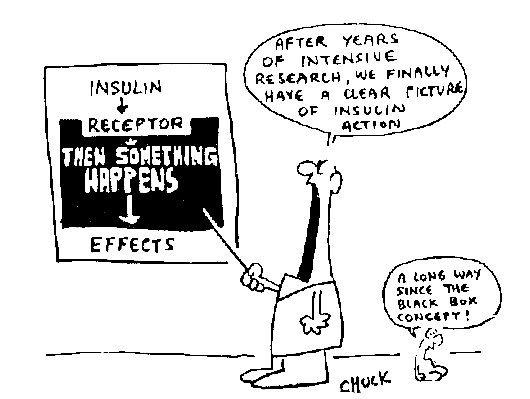 RECEPTORS
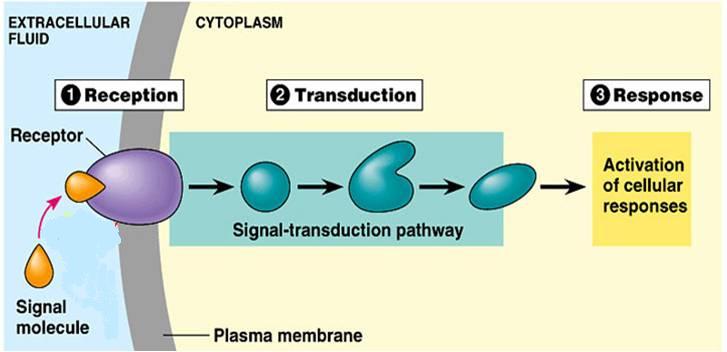 3
4
2
3.  Transduction
2.  Reception
4.   Response
1
1.  Recognition
RECEPTORS STRUCTURE
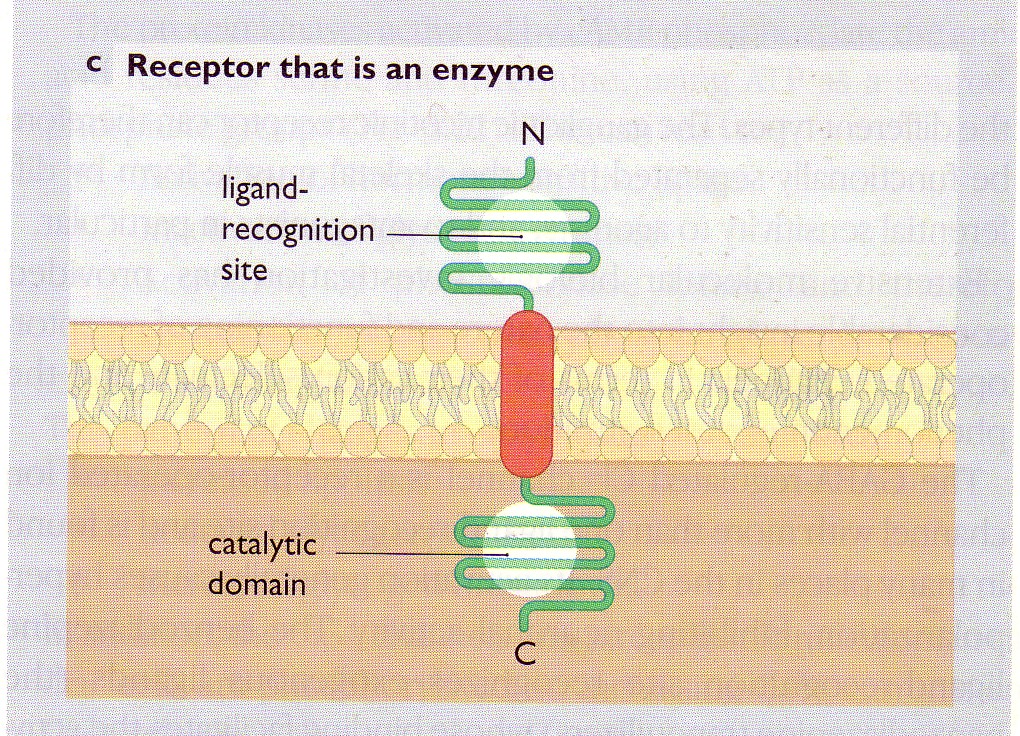 Ligand recognition site 
Inner catalytic domain

Coupler Transduction
Receptor Families
Type I  (Ion Channel-Linked receptors)

Type II  (G-Protein coupled receptors)

Type III (Enzyme-Linked receptors)

Type IV (Receptors linked to gene transcription)
Receptor Families
Type I  (Ion Channel-Linked receptors) 
               Ligand gated ion channels     
		     Ionotropic receptors

Located at cell membrane
Directly activated by ligand binding
Involved in fast synaptic transmission.
Directly related to channels.
Response occurs in milliseconds.
E.g. Nicotinic receptors activated by acetylcholine
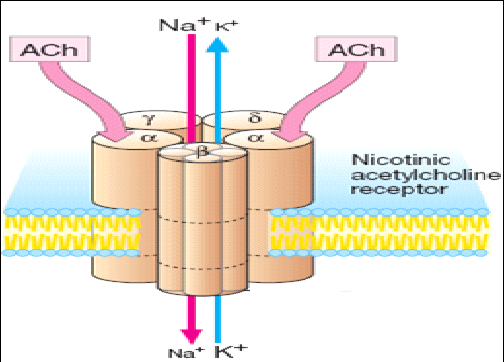 Receptor Families
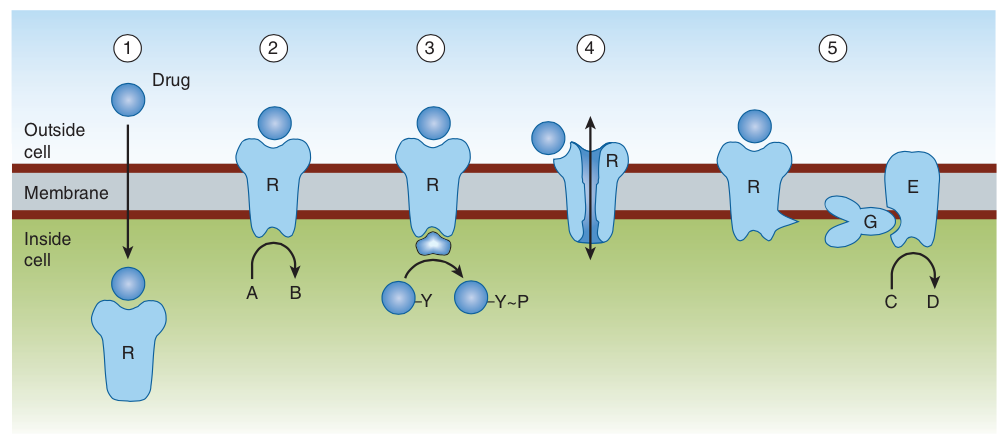 Type II  (G-Protein coupled receptors)

The largest family that accounts for many known drug targets 
Located at cell membrane
Coupled to G-protein
Response through ion channels or enzymes.
Involved in rapid transduction
Response occurs in seconds.
Examples
Muscarinic receptors of Ach (M) 
Adrenergic receptors of Noradrenaline ( and )
Receptor Families
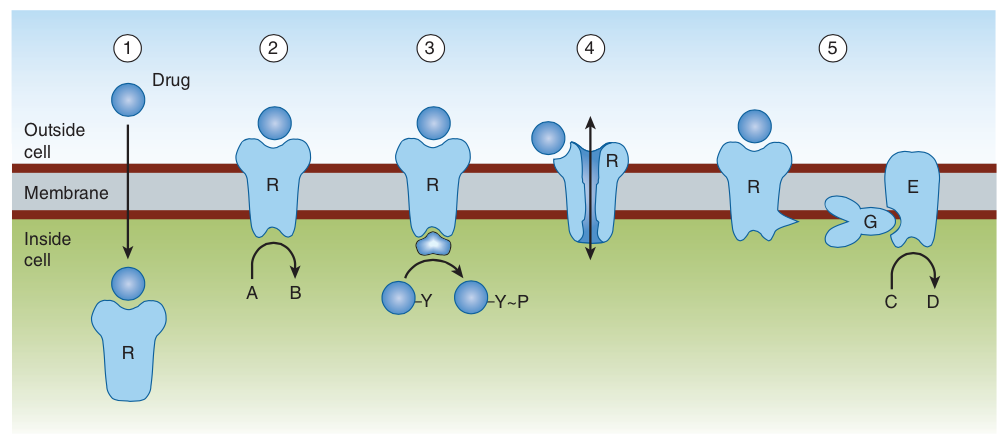 Type II  (G-Protein coupled receptors)

Is composed of  3 subunits [  γ]
Difference  G-Protein Classes according to their α-subunits  into 
Gs and Gi produce, respective, stimulation and inhibition of the effector ( Adenyl Cyclase)
Gq is linked to activation of the effector ( PLC-IP3 -Ca++ CaM & PKC)
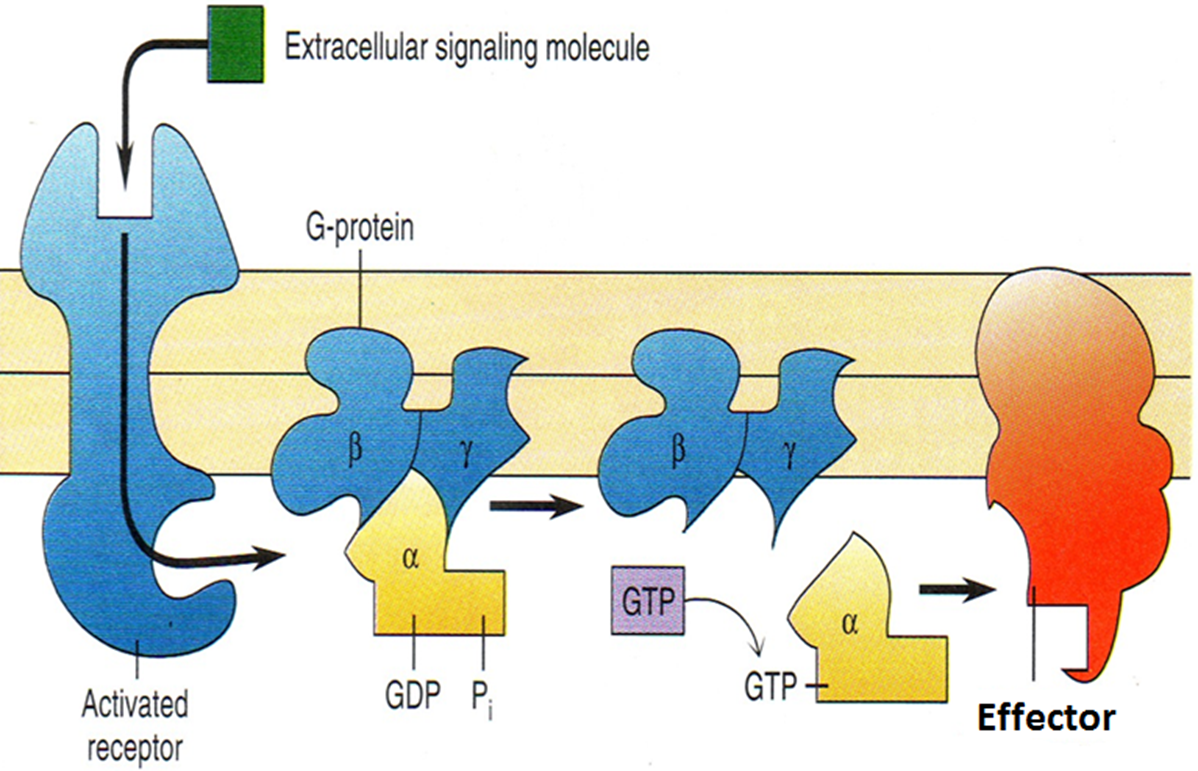 Receptor Families
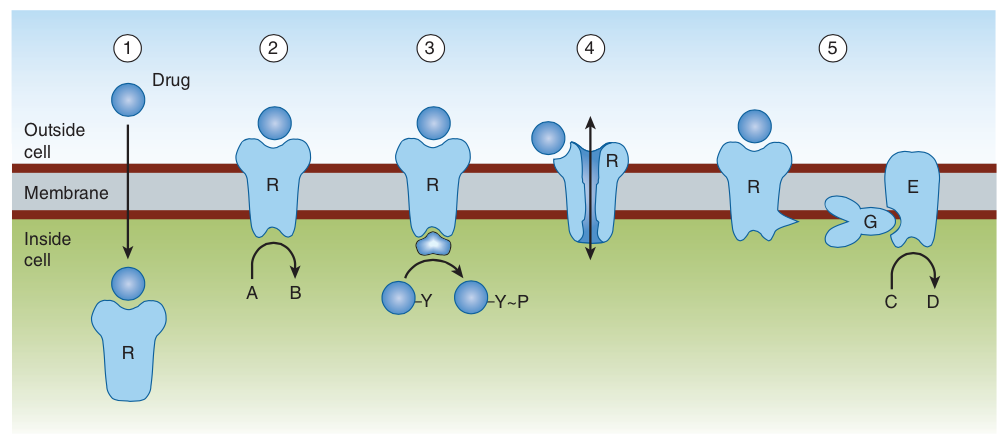 Type II  (G-Protein coupled receptors)
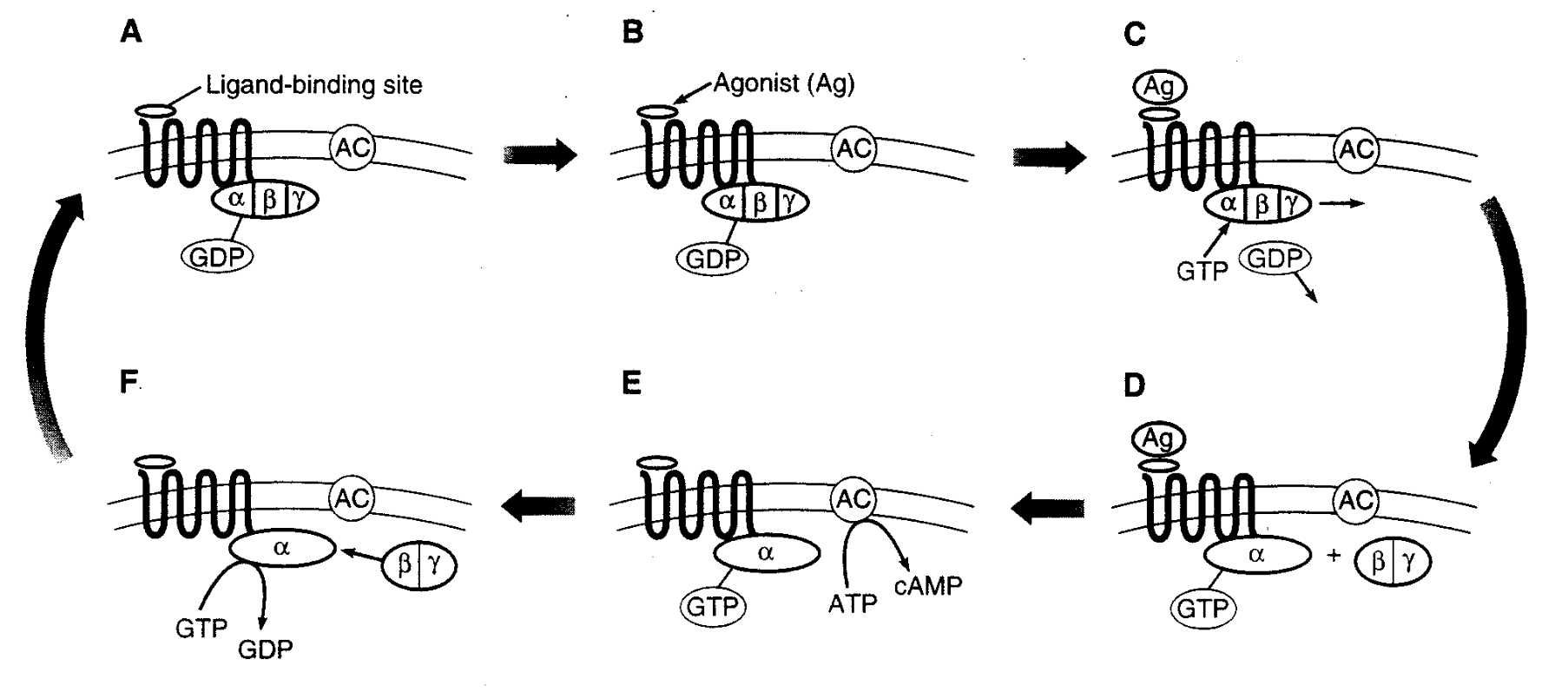 http://youtu.be/0nA2xhNiAow
Receptor Families
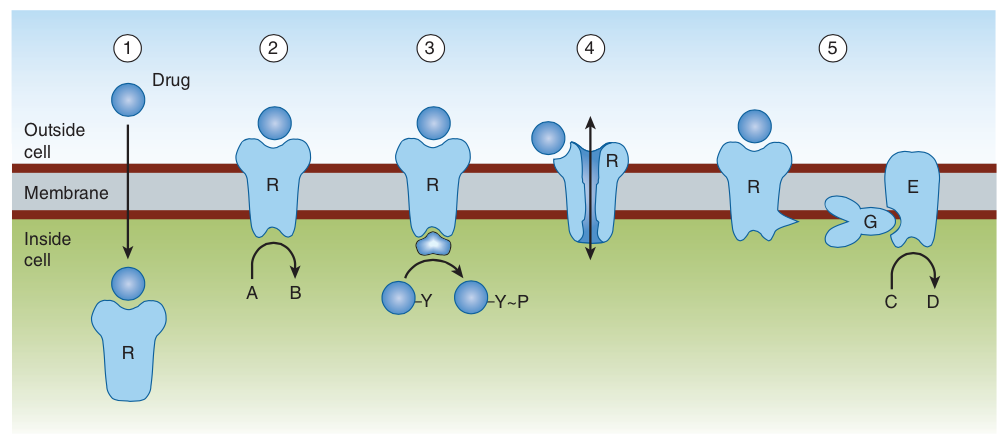 Type II  (G-Protein coupled receptors)

GTP-binding regulatory proteins 
Regulate guanine nucleotides GDP, GTP. 
Comprise of three subunits (γ),  subunits possess GTPase activity
Receptors in this family respond to agonists 
by promoting the binding of GTP to the G protein alpha ( α ) subunit. 
GTP activates the G protein and allows it, in turn, to activate the effector protein. 
The G protein remains active until it hydrolyzes the bound GTP to GDP and returns to its ground (inactive) state.
Receptor Families
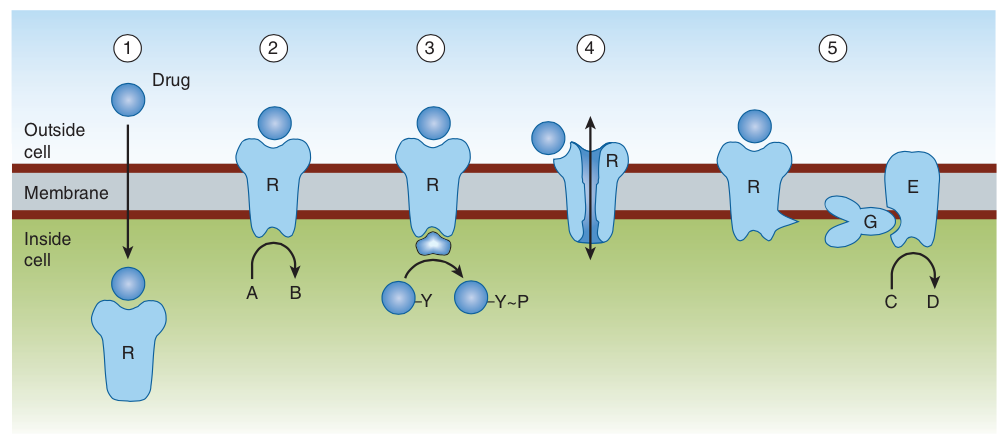 Type II  (G-Protein coupled receptors)

Targets for G-proteins
Ion channels
Muscarinic receptors in heart (K-channel), decrease heart rate
Second messengers 
Cyclic AMP system (cAMP)
Inositol phosphate system (IP3+DAG)
Receptor Families
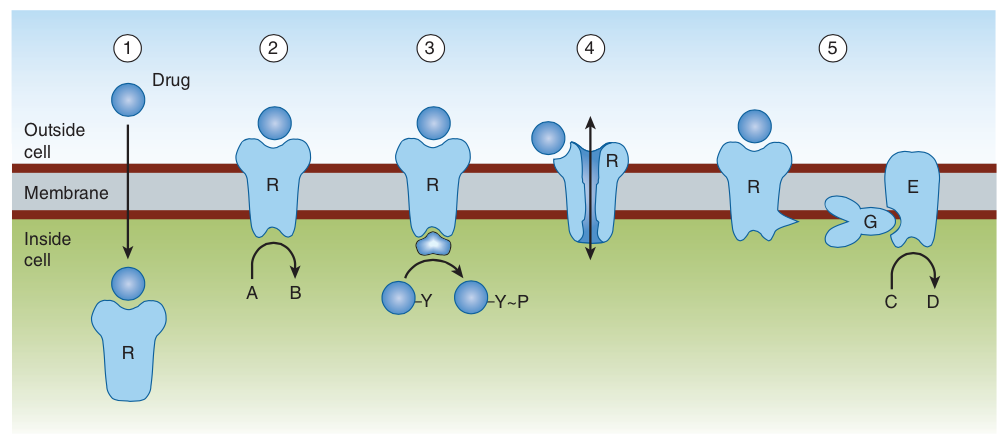 Type II  (G-Protein coupled receptors)

Targets for G-proteins
Ion channels
Muscarinic receptors in heart (K-channel), decrease heart rate
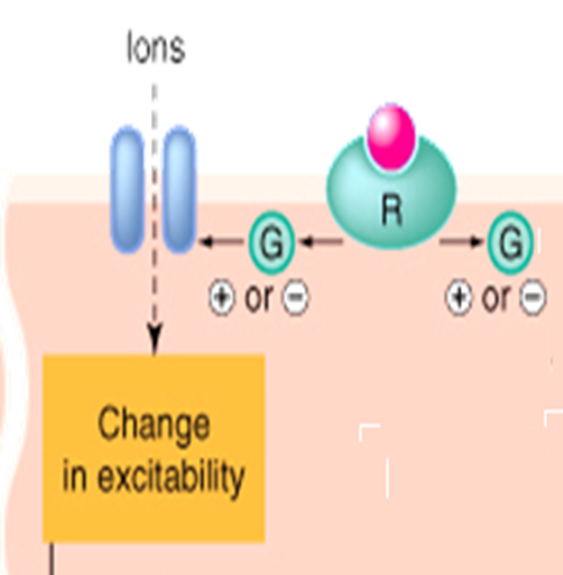 Receptor Families
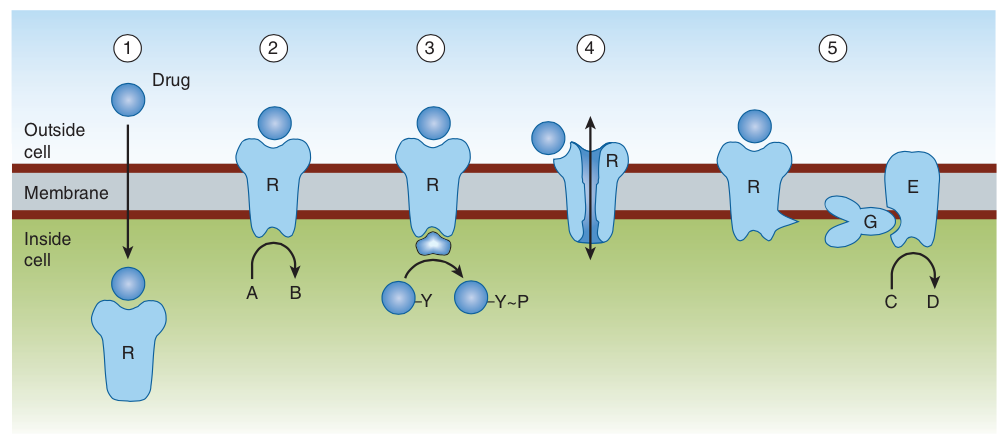 Type II  (G-Protein coupled receptors)
Targets for G-proteins
Second messengers 
Cyclic AMP system (cAMP)
ATP
G Protein
Adenyl cyclase enzyme (AC)
cAMP
Phosphorylation of Protein kinase A (PKA)
Activation or inhibitions of ion channels or enzymes
Receptor Families
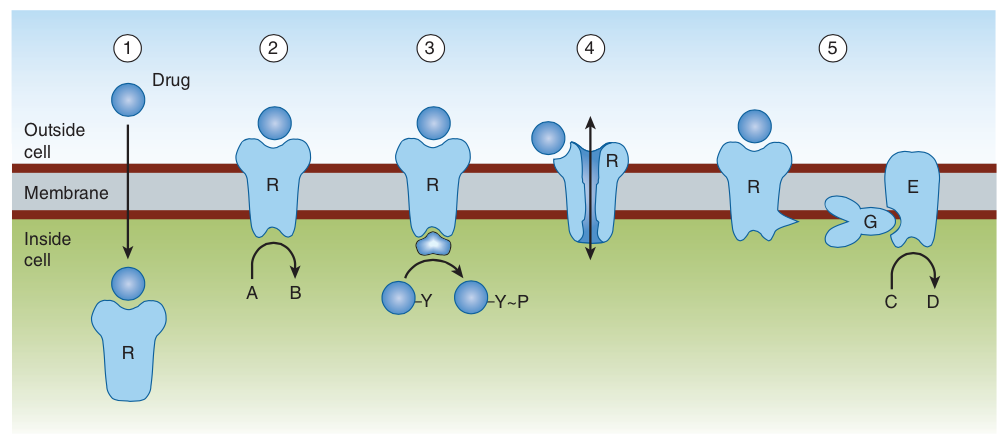 Type II  (G-Protein coupled receptors)
Targets for G-proteins
Second messengers 
Cyclic AMP system (cAMP)
M2 & M4 Ach receptors couple to Gi to inhibit AC
 2 Adrenoceptors couple to Gi to inhibit AC.
1&2 Adrenoceptors couple to Gs to stimulate AC
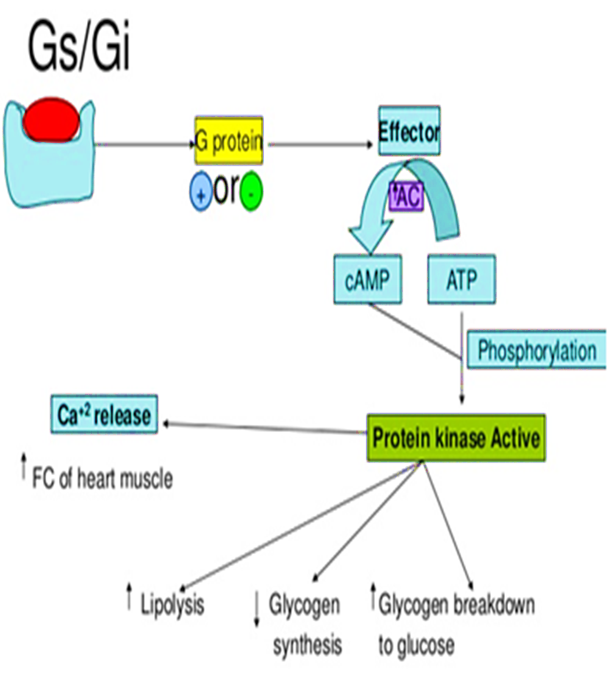 Receptor Families
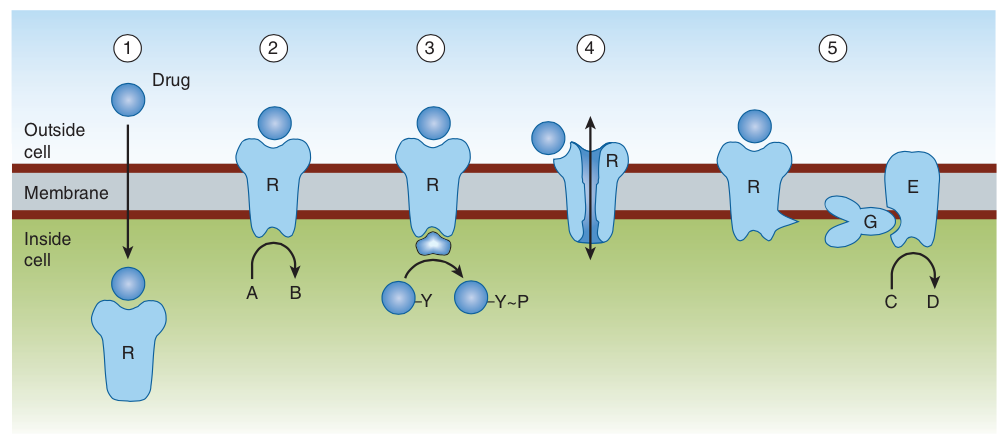 Type II  (G-Protein coupled receptors)
Targets for G-proteins
Second messengers 
Inositol phosphate system (IP3+DAG)
G Protein
Phospholipase C
Phosphoinositol diphosphate2 (PIP2)
Inosito triphosphate IP3
Diacylglycerol (DAG)
Increase intracellular calcium
Protein kinase C (PKC)
Exocrine secretion
Increase heart rate
Smooth muscle contraction
Ion channels
Smooth muscle contraction
Receptor Families
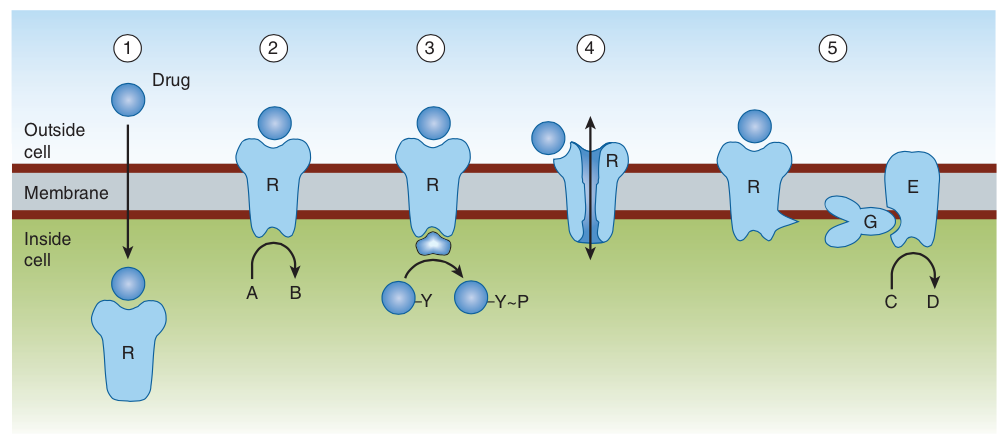 Type II  (G-Protein coupled receptors)
Targets for G-proteins
Second messengers 
Inositol phosphate system (IP3+DAG) 
M1 & M3 Ach receptors couple to Gq to stimulate PLC 
 1 Adrenoceptors couple to Gq 
    to stimulate PLC.
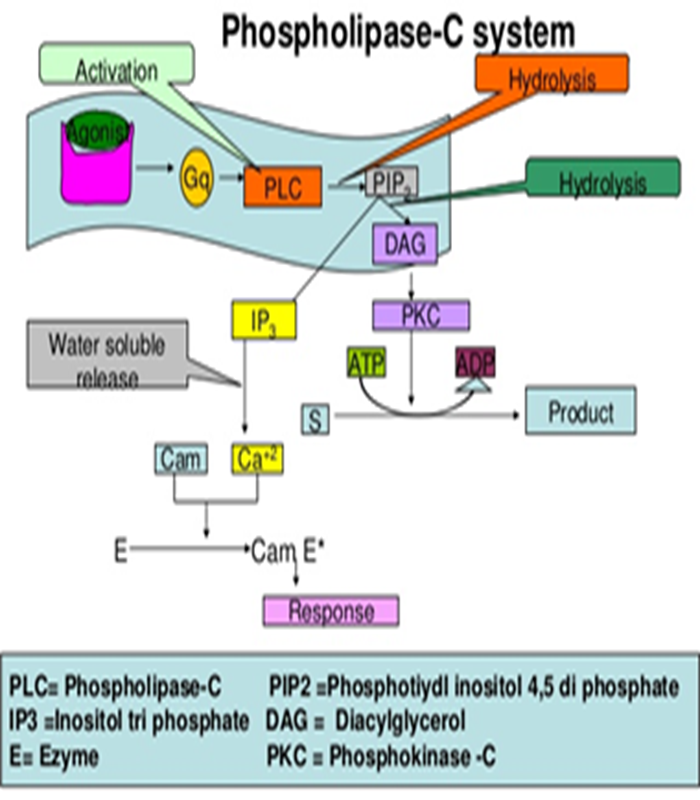 Receptor Families
Type III (Enzyme-Linked receptors)
(Kinase-linked receptor)
Located at cell membrane with intrinsic enzymatic activity 
Activation of receptors results in 
Activation of protein kinases as tyrosine kinase with phosphorylation of tyrosine residue on their substrates and activation of many intracellular signaling pathways in the cell.  
E.g. Insulin receptors
Receptor Families
Type III (Enzyme-Linked receptors)
(Kinase-linked receptor)
Involved in response to hormones, growth factors.
Response occurs in minutes to hours.
They control many cellular functions as metabolism and growth.
Receptor Families
Type III (Enzyme-Linked receptors)
Example : Insulin Receptor
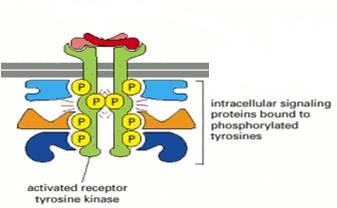 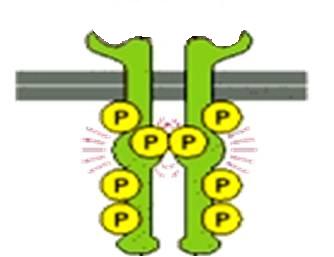 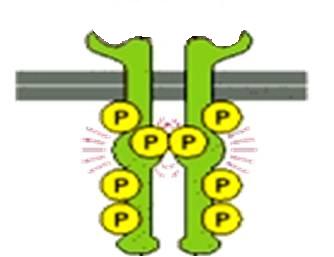 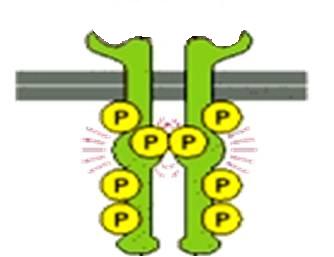 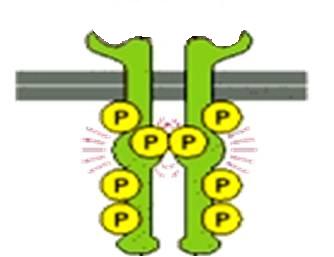 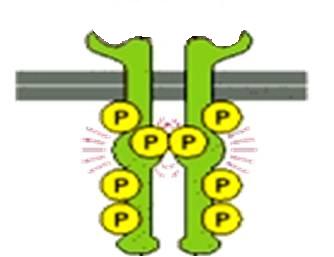 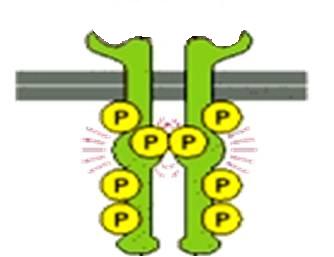 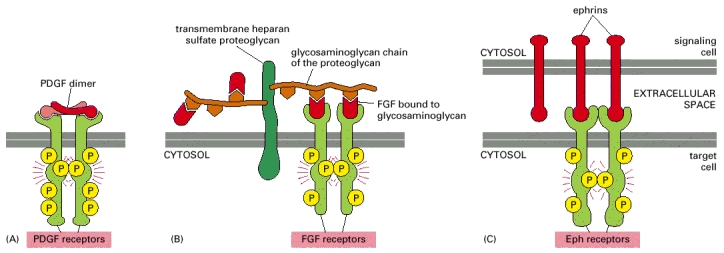 Ligands dimerize receptors
Activated Receptor autophosphorylates
Phosphorylate other proteins that it docks
Receptor Families
Type IV (Receptors linked to gene transcription)
Nuclear receptors
Located intracellularly
Directly related to DNA (Gene transcription).
Activation of receptors either increase or decrease protein synthesis
Response occurs in hours or days and persists longer.
Their natural ligands are lipophylic hormones; steroids, thyroids, estrogen.
Receptor Families
Type IV (Receptors linked to gene transcription)
Nuclear receptors
They possess an area that recognizes specific DNA  sequence in the nucleus which can bind it. This sequence is called a Responsive Element [RE] 
This means that the  activated receptors   are acting as  TRANSCRIPTION  FACTORS  [TF] → expressing or repressing target genes.
Receptor Families
Type IV (Receptors linked to gene transcription)
Nuclear receptors
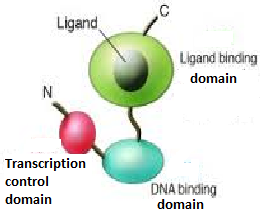 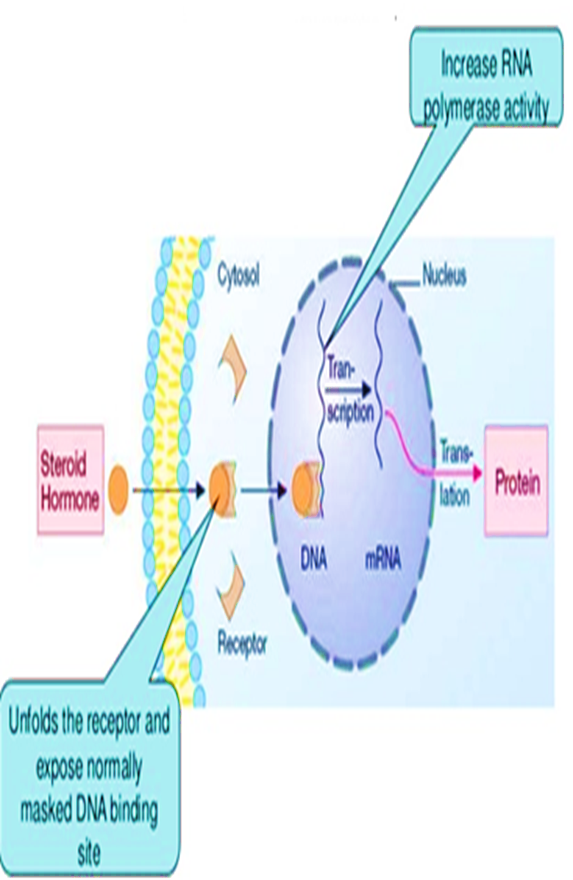 Receptor Families
Receptor Families
Signaling Mechanisms
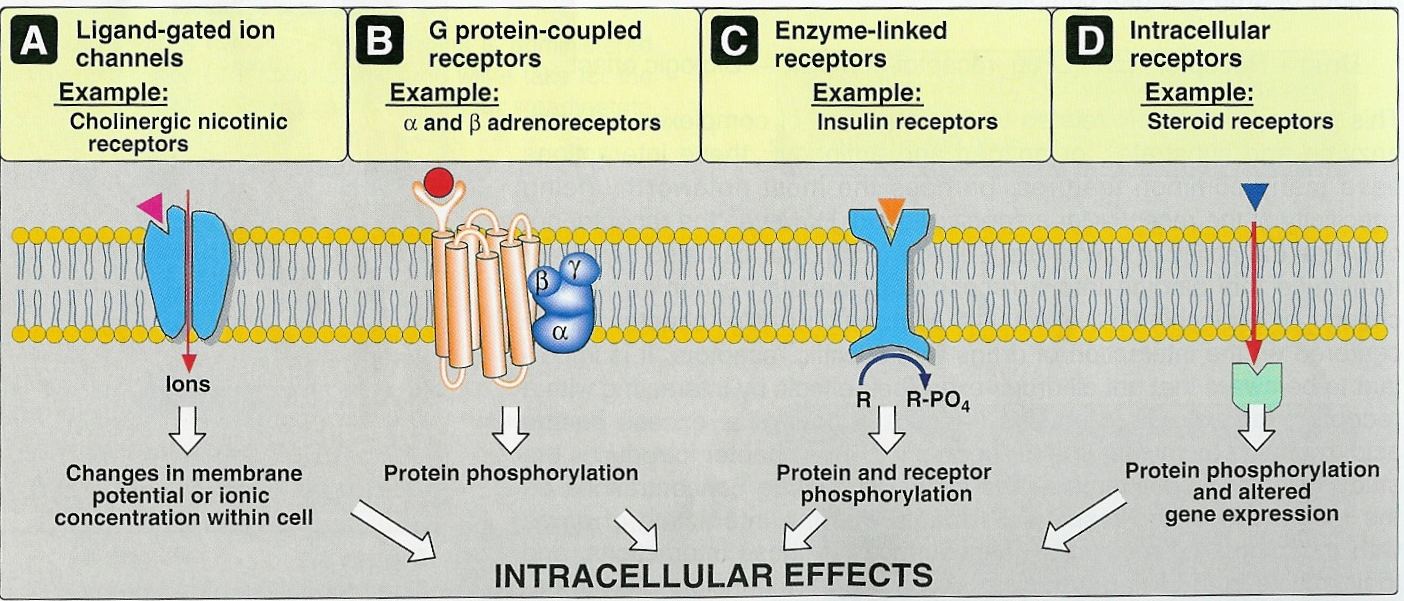 Receptor Families
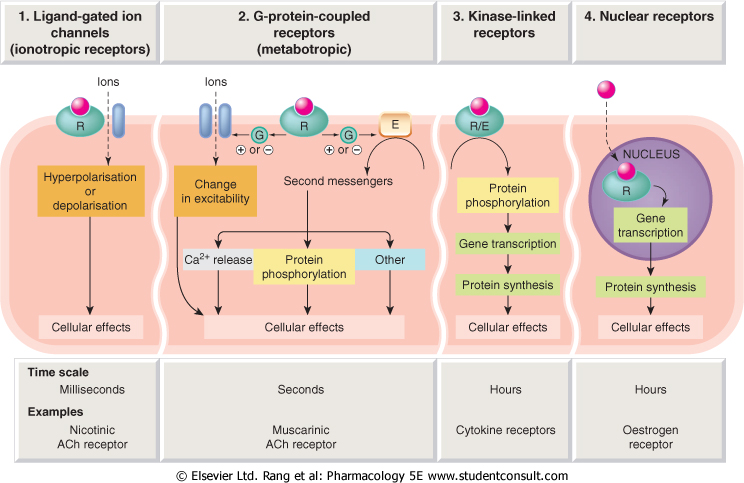 Signaling Mechanisms
Conductance
Cell Signal  
Cell Signal 
Transcription 
& Translation
Minutes / Hours
Hours / Days